Practical B. Pharm VI Sem
Pharmacology III 
Aim/Object: Determination of acute irritation of a test substance by skin irritation test
Instructions
12 Rabbits are taken and divide in to 2 groups, 6 in test group and 6 in control group.  
- A known amount of test substance is introduced under a one square inch patch. 
- The patch is applied to skin of 6 albino rabbits of test group (with abraded skin). 
- The patch (without test substance) is applied to skin of 6 albino rabbits of control group (with abraded skin). 
- The patch is secured in place with adhesive tape and the entire trunk of the animal is wrapped with an impervious material for a 24hours period. 
- After 24 hours the patches are removed and resulting reaction is evaluated for erythema and edema formation and response is categorized (Mild/Moderate/Sever) 
*The reaction is again evaluated at the end of 72 hours, if after 72 hours no reaction is seen, then the sample is termed as nontoxic but if after 72 hours’ mild/moderate/sever reaction is seen then the sample is termed as toxic.
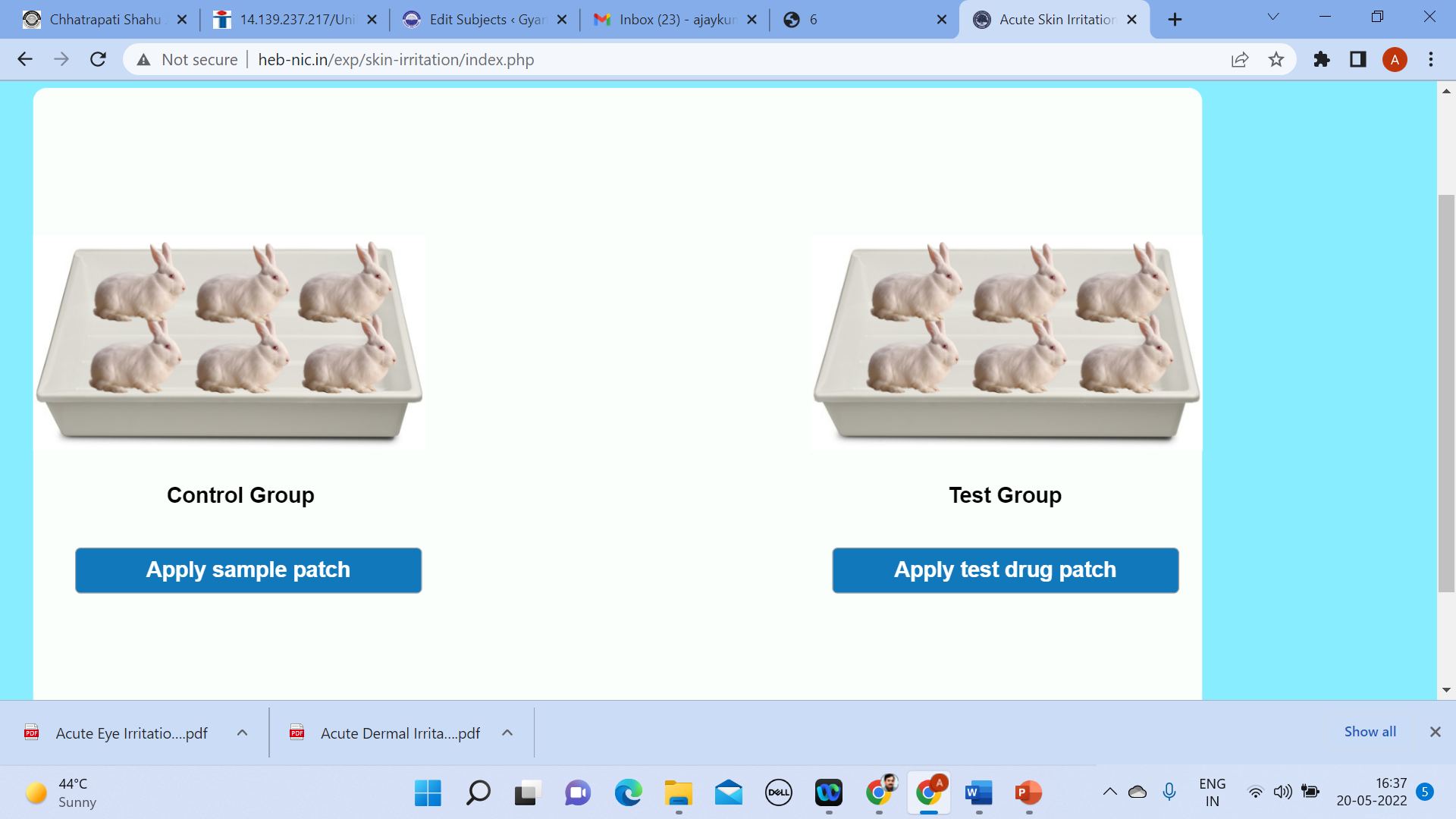